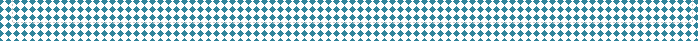 Здравствуйте. 
На каждом слайде 
представлено два 
примера 
и несколько 
вариантов ответов.
Ваша задача найти 
правильный ответ.
№1
0,75 · 1000 =
750
75
7500
750
52
5200
520
5,2 · 1000 =
5200
№2
0,207 · 1000 =
207
20,7
207
2070
43,2
432
4320
4320
4,32 · 1000 =
№3
1,18 · 1000 =
1180
1180
1000,18
118
70500
7050
0,705
70500
70,5 · 1000 =
№4
0,07 · 1000 =
70
70
700
7000
412
41200
4120
41,2 · 1000 =
41200
№5
8,08 · 1000 =
8080
808
0,0808
8080
520
52
5200
0,052 · 1000 =
52
№6
73,9 · 1000 =
73900
0,0739
73900
7390
20,2
2020
202
0,0202 · 1000 =
20,2
№7
23,021 · 1000 =
23021
230,21
2302,1
23021
0,001
100
1000
0,1 · 1000 =
100
№8
14,8 · 1000 =
14800
14800
0,418
1480
9012
901,2
0,9012
9012
9,012 · 1000 =
№9
2,3 · 1000 =
2300
231
23000
2300
0,05433
54330
5433
54,33 · 1000 =
54330
№10
17,45 · 1000 =
17450
1,745
1745
17450
1530
15300
0.153
15,3 · 1000 =
15300
Титульный слайд
Фон слайдов
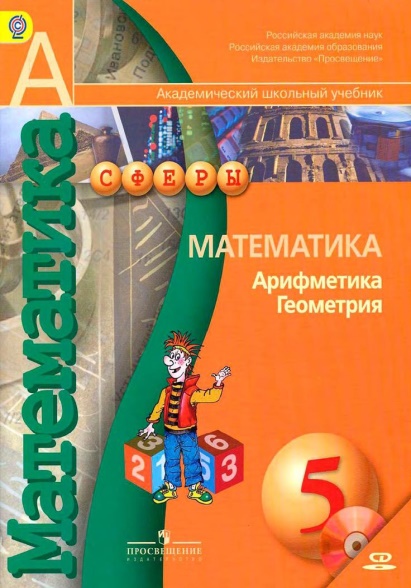 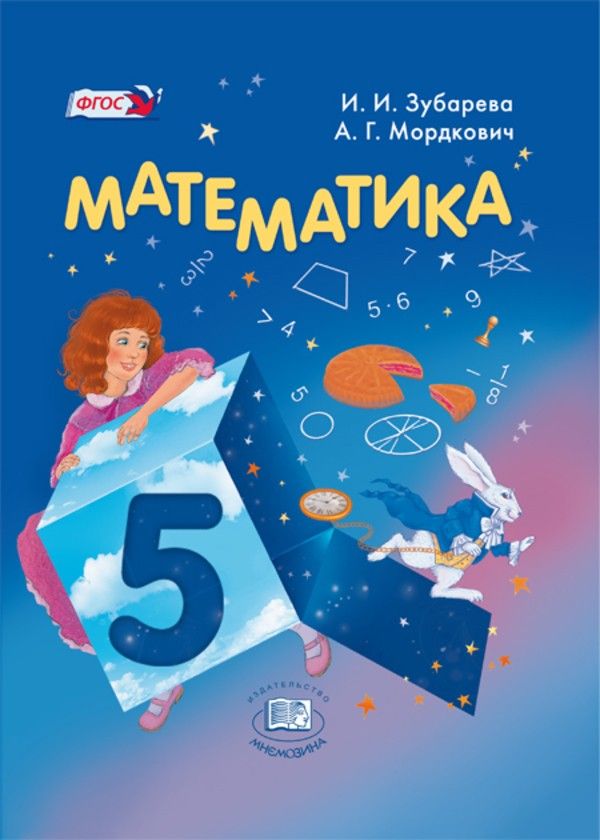 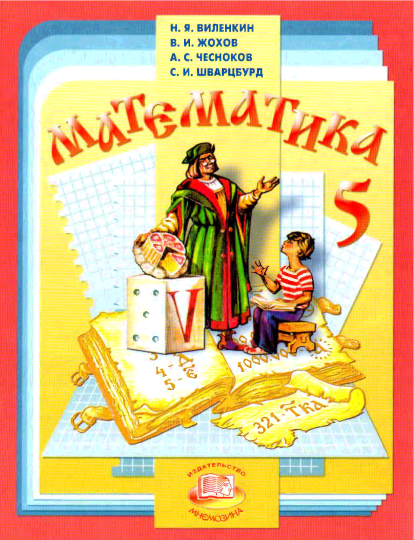 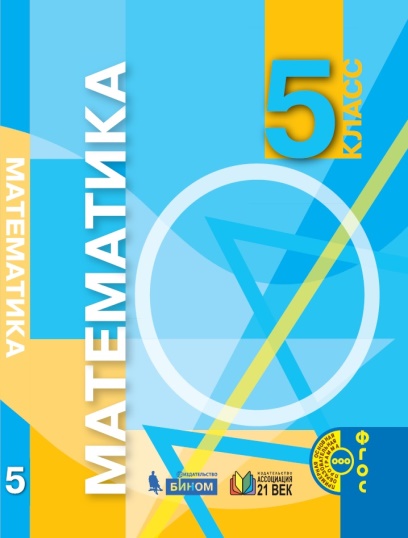 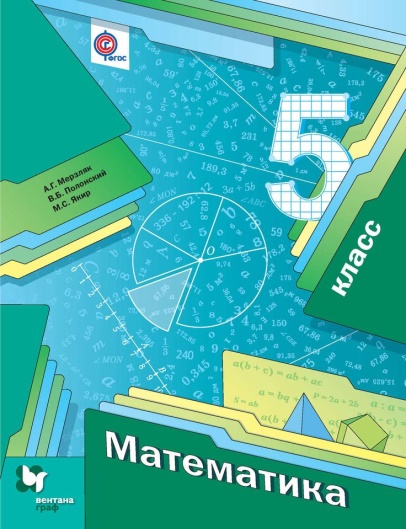 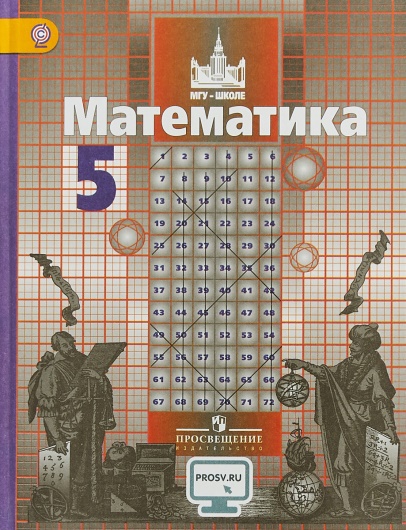